Spolupráce mezi výkresy
bloky (s atributy)
Design center
externí reference
Systémy CAD, Helena Novotná, jaro 2016
2
Design center
Nástroje / Palety / Design Center  (F2)(k. Pohled/Palety)
Umožňuje pohodlně stěhovat mezi výkresy:
typy čar
bloky
hladiny
kótovací a textové styly
rozvržení
Jak?
Ve „složkách“ nebo „otevřených výkresech“ najdu soubor.
Potřebnou věc myší přetáhnu na pracovní plochu (do aktuálního výkresu) nebo stěhuji mezi soubory.
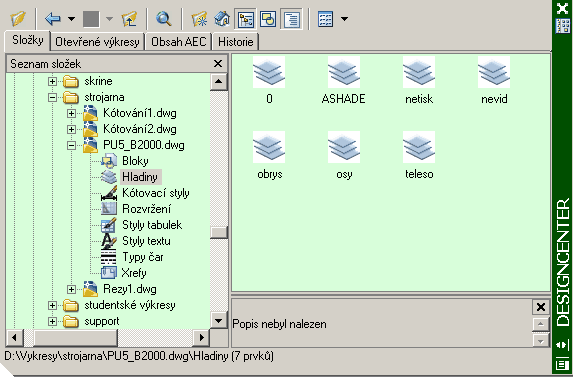 Systémy CAD, Helena Novotná, jaro 2016
3
Bloky
poznámkové a nepoznámkové bloky
atributy bloků
Systémy CAD, Helena Novotná, jaro 2016
4
Bloky – co to je?
Objekty sdružené v bloku se tváří jako jeden objekt.
Lze je použít opakovaně ve výkresu i jiných výkresech.
Zmenší se velkost souboru.
Mohu si je připravit pro opakované použití.
Definice bloku:
jméno
vybrané objekty
vkládací bod
poznámkový × nepoznámkový
[Speaker Notes: Bloky kulatý stolek a hranatý stolek.]
Systémy CAD, Helena Novotná, jaro 2016
5
Bloky – atributy
Atributy bloku
textové objekty
mění se při vkládání bloku
lze extrahovat z výkresu do externího souboru (Excel)
Definice atributu
štítek – je vidět v návrhu
výzva – dotaz při vkládání
výchozí – nic / typická hodnota
nastavení textových vlastností
atributové vlastnosti(neviditelný, konstantní, ověřovaný…)
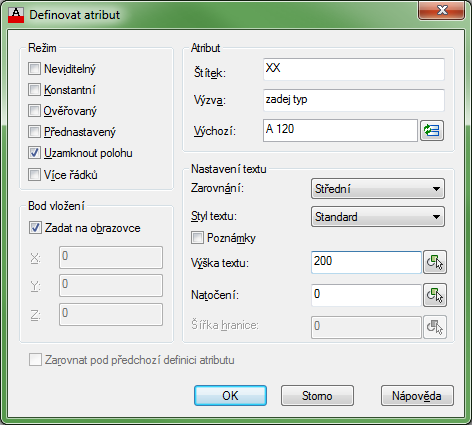 [Speaker Notes: Ke stolkům přidat atributy cena (neviditelný), typ (A, B, C viditelný, psát do středu). 
Poznámkové bloky šipka sklonu (levá, pravá).]
Systémy CAD, Helena Novotná, jaro 2016
6
Dynamické bloky
lze měnit geometrii vloženého bloku pomocí uzlů a akcí k nim přiřazeným
Editor bloků (EDBLOK) (k. Vložení)
Postup při vytváření
Rozmyslím si:
– jak má vypadat výsledek.– co chci, aby uměl.
Nakreslím geometrii.
Umístím parametry.
Parametrům přiřadím akce.
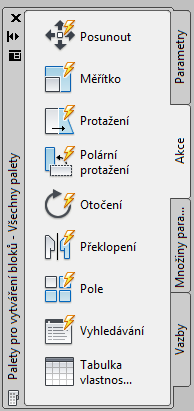 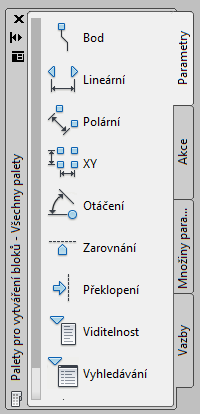 [Speaker Notes: Stůl s nohama, mohu měnit rozměry.
Umývadlo, čtyři různé velikosti.]
Systémy CAD, Helena Novotná, jaro 2016
7
Bloky – jak mezi výkresy
připravené ve výkresu
použitelné přímo ve výkresu
DesignCenter – použití v jiném výkresu
samostatný soubor s jednou věcí
vkládání jako blok (pozor na umístění 0)
samostatný soubor s více bloky
DesignCenter
Systémy CAD, Helena Novotná, jaro 2016
8
Palety nástrojů
vlastní palety s nástroji (bloky)
Systémy CAD, Helena Novotná, jaro 2016
9
Palety nástrojů – co to je?
Další možnost pro zadávání příkazů.
Vkládání bloků z knihoven.
Mohu upravit obsah a množství palet. 
Zobrazení
k. Pohled
m. Nástroje / Palety
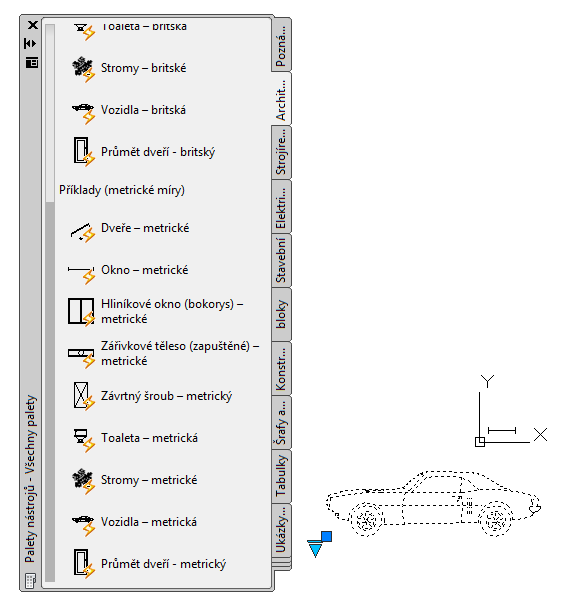 [Speaker Notes: Bloky kulatý stolek a hranatý stolek.]
Systémy CAD, Helena Novotná, jaro 2016
10
Přidání bloku na paletu
Založím novou paletu (kontext nad paletou).
pojmenuji
přidám texty (nadpisy sekcí) či oddělovače
Ve výkresu mám příslušný blok či jinou kresbu.
Myší přetáhnu objekt na plochu palety.
Dodatečné úpravy – kontext
Editor bloků
vlastnosti
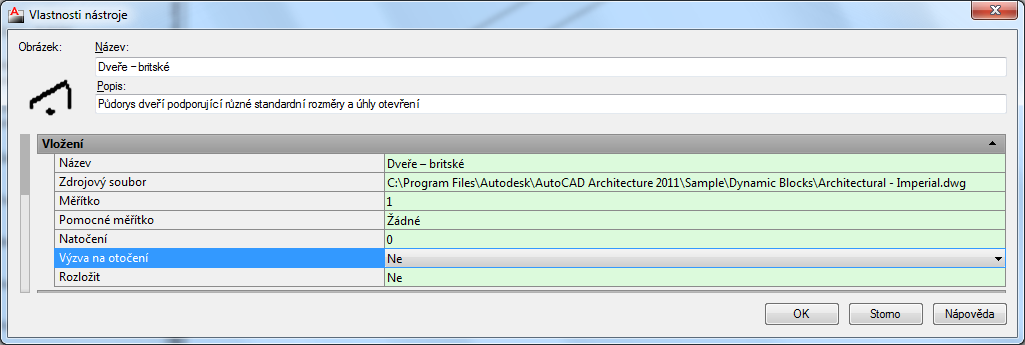 Systémy CAD, Helena Novotná, jaro 2016
11
Přesun palety jinam
Kontext – přizpůsobit palety
vyberu paletu – kontext – export /import (soubor .xtp)
Pozor! Při přesunu je potřeba přestěhovat soubory s bloky a složku, ve které jsou obrázky do palety, na stejné místo v souborovém sytému (nebo upravit cestu ve vlastnostech nástroje).
Systémy CAD, Helena Novotná, jaro 2016
12
externí reference
propojení výkresů, sdílení dat
Systémy CAD, Helena Novotná, jaro 2016
13
Externí reference
externí soubor připojený k aktuálnímu výkresu
objekty se na rozdíl od bloků nevloží natrvalo
je možné vytvářet „zřetězené“ reference
oprava ext. souboru = oprava reference
je možné ho do výkresu vložit
Připojení souboru
cesta k souboru (absolutní nebo relativní)
typ reference 
připojení – přenáší se do dalších úrovní
podložení – jen pro jednu úroveň
umístění, otočení a měřítko vložené reference
[Speaker Notes: Prázdný výkres.
Jako externí referenci přidat vrstevnice.
Dokreslit barák.
Uložit Barak.dwg.
Nový soubor. Ext ref. barak.dwg. dokreslit silnici.
Změna ve vrstevnicích.
Změna v baráku.]
Systémy CAD, Helena Novotná, jaro 2016
14
Externí reference – správa
Správa referencí (Vložit / Externí reference)
otevřít – otevře (nový) soubor
připojit – změna parametrů připojeného souboru
uvolnit (dočasně) 
znovu načíst – po uvolnění, při změnách
odpojit (definitivně pryč)
vázat – sloučení reference s výkresem (vložení objektů)
vázat – hladiny ext. reference (s prefixem)
vložit – je-li to možné, tak se hladiny sloučí se stejnými ve výkrese
Systémy CAD, Helena Novotná, jaro 2016
15
Externí reference – úpravy
Úprava původního souboru
úpravy udělám v původním výkresu
uložím
referenci znova načtu (AutoCAD si všimne)
Úprava reference na místě 
REFEDIT (nebo poklepání na referenci)
nástrojová lišta
přikreslujeme či měníme objekty
ostatní objekty výkresu nepřístupné
je nutné ukončit z nástrojové lišty (nestačí ji zavřít!!)
přijmout (uložit) změny
ukončit bez uložení
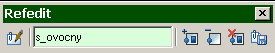